Духовное краеведение Подмосковья
Южное Подмосковье.
Храмы Знамения Пресвятой Богородицы
и Зачатия святой благоверной Анны
Презентация к уроку № 25.
Презентацию выполнила
Учитель географии и краеведения
МОУ СОШ № 11 г. Серпухова
Кириллина Н.В.
Храм знамения Пресвятой Богородицы
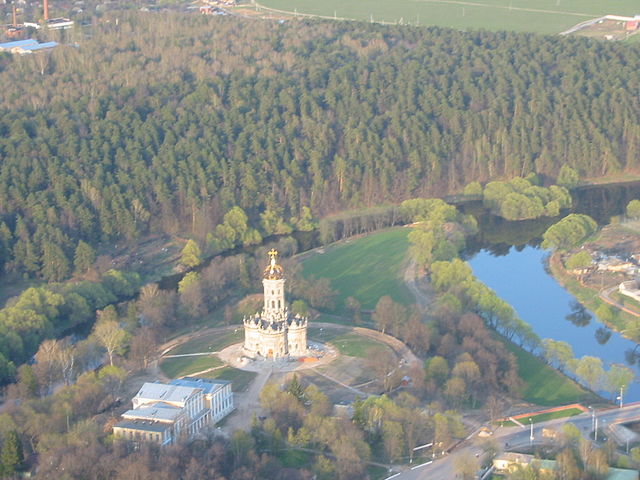 Расположен в месте слияния  рек Десна и Пахра в с. Дубровицы.
 Освящён в 1704 году
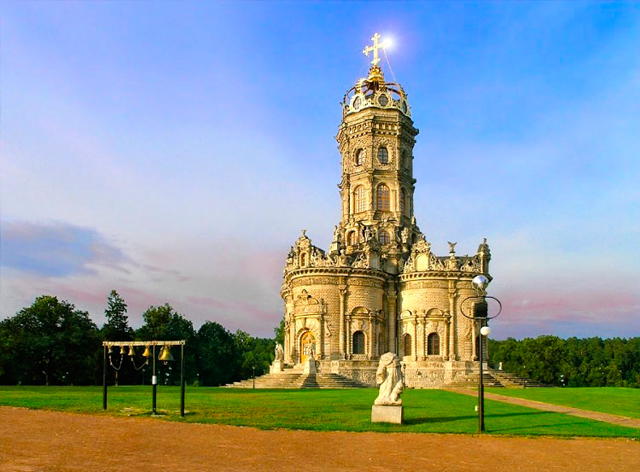 Храм построен в стиле барокко. Сферический свод столпа Знаменской церкви 
закрыт восемью шипастыми дугами металлической золоченой короны
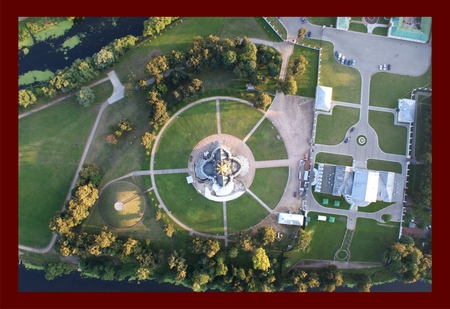 В плане церковь представляет собой центрическое сооружение: 
равноконечный крест с закругленными лопастями
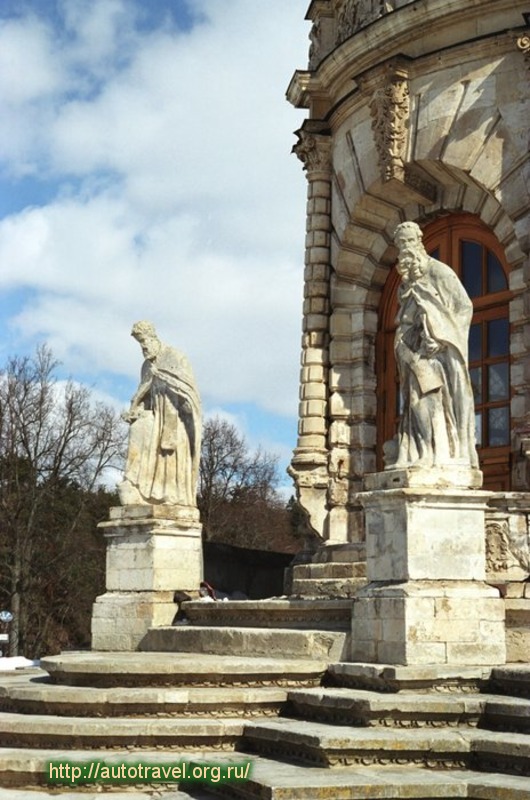 Около западных дверей помещены 
фигуры двух святителей: 
Григория Богослова и Иоанна Златоуста.
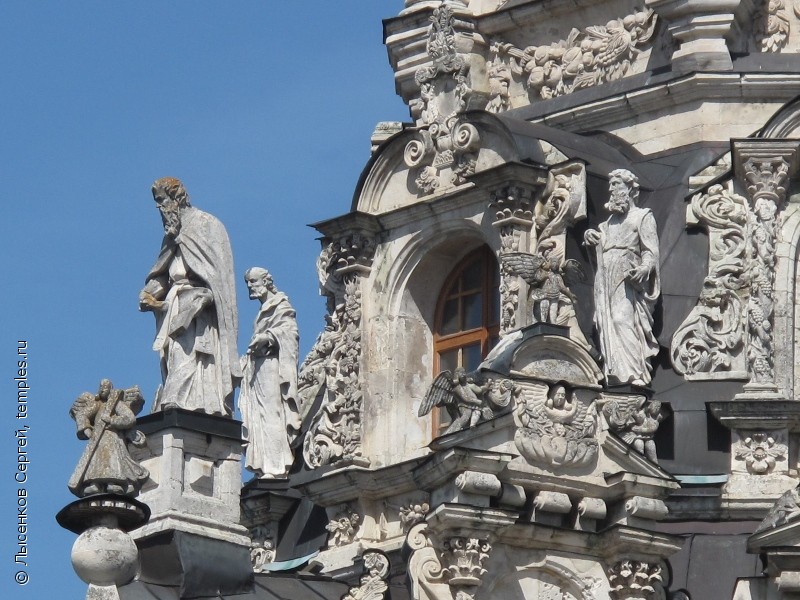 Весь храм обильно украшен круглой белокаменной скульптурой
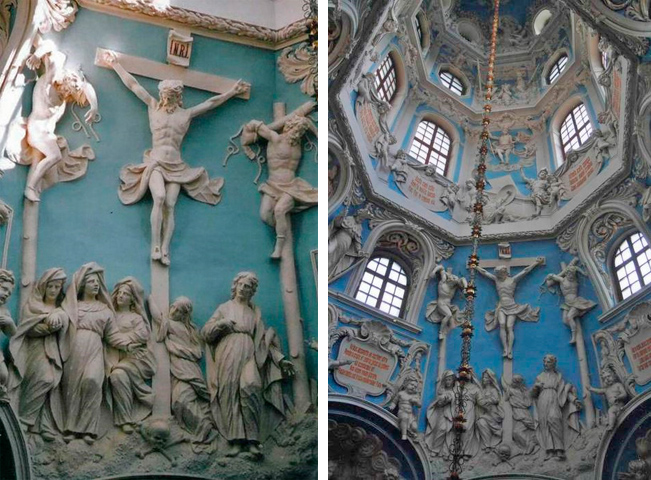 Интерьер Дубровицкого храма также имеет обильное скульптурное убранство.
Самой крупной скульптурной композицией в интерьере церкви 
является «Распятие»
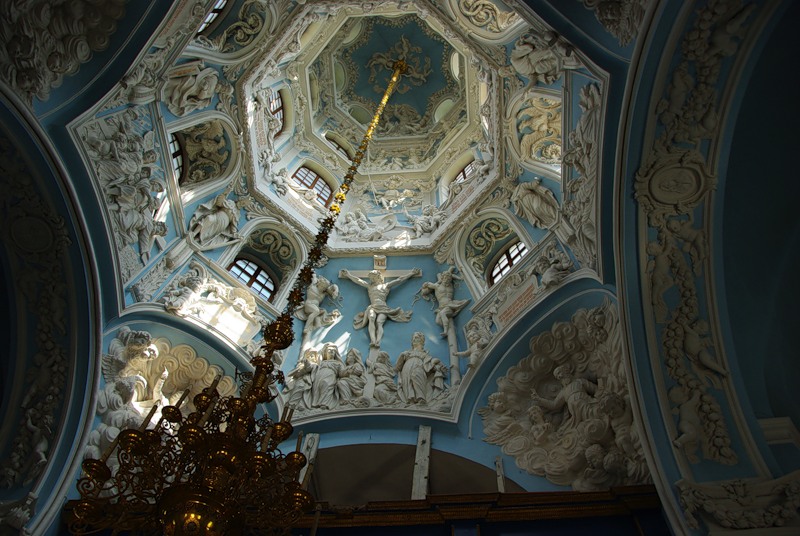 Ни один другой подмосковный храм не является столь загадочным, как этот.
 Нам доподлинно неизвестны ни автор этого шедевра, ни мастера, 
трудившиеся здесь.
Храм Зачатия святой благоверной Анны
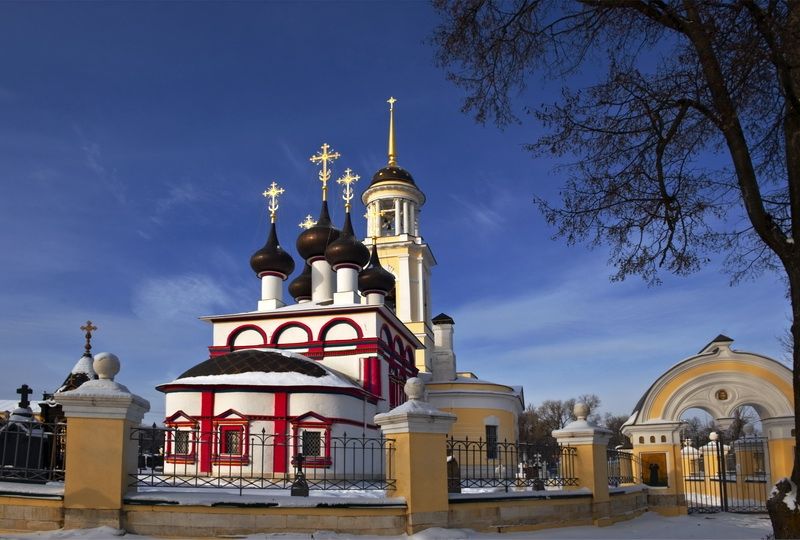 Расположен в г. Чехов в месте пересечения улицы Пушкина с Московским шоссе
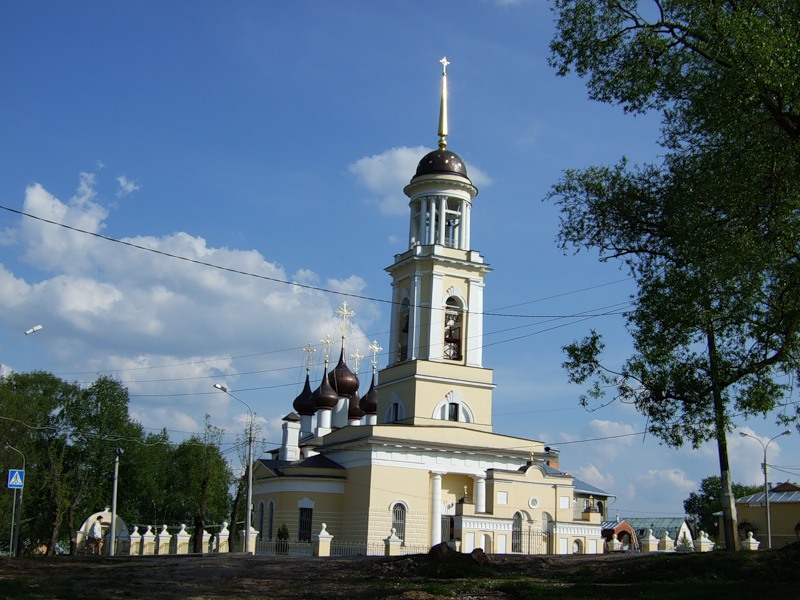 Храм расположен в усадьбе Васильчиковых.  
Усадьба связана с четырьмя известными русскими фамилиями 
Ланских, Васильчиковых, Пушкиных, Гончаровых.
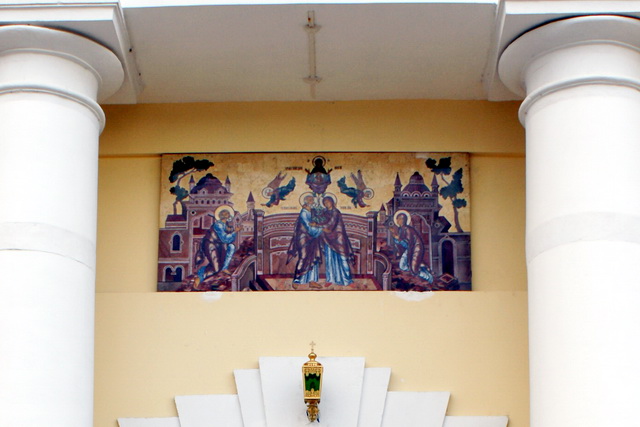 Образ Зачатия святой благоверной Анны. Храм был освящён в 1694 году
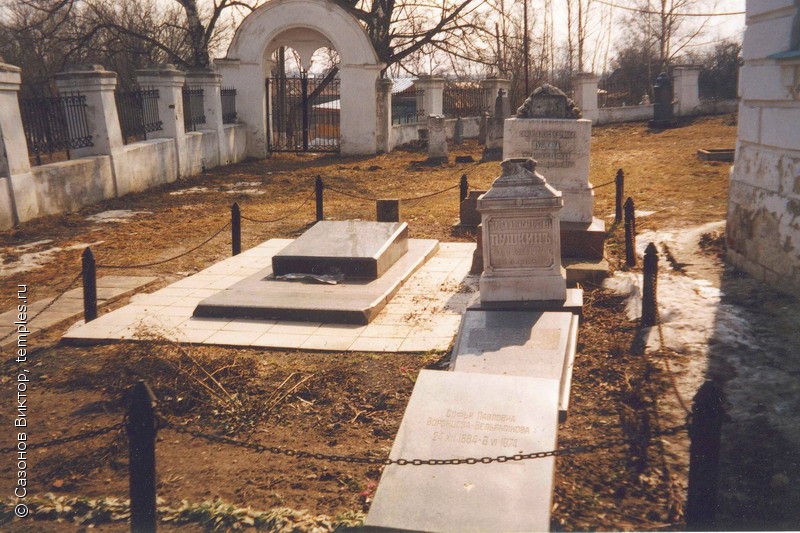 Рядом с церковью сохранились надгробия потомков А. С. Пушкина, 
в том числе его сына Александра
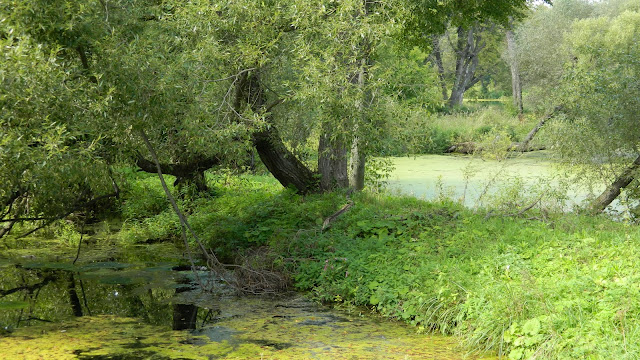 В усадьбе, помимо церкви имелись каменный дом, два деревянных 
барских дома, а парк с прудами был украшен малыми 
архитектурными формами.
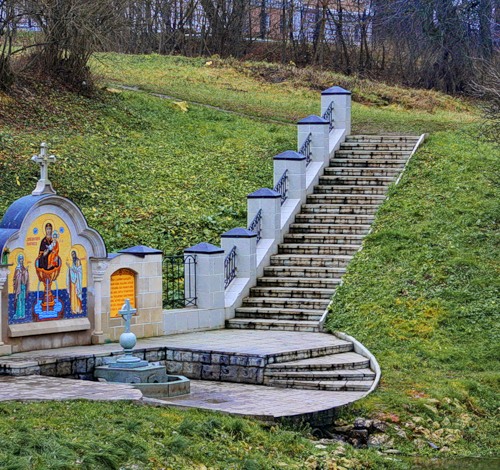 В усадьбе Зачатьевское - Лопасня
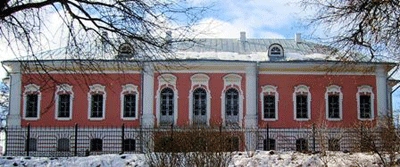 Барский дом
Где расположена церковь Знамения Пресвятой Богородицы?
Кто присутствовал на освящении Знаменской церкви?
В чём особенность Знаменской церкви?
 Где расположена церковь Зачатия святой благоверной Анны?
С какими известными тебе именами связана усадьба , на территории которой расположена Зачатьевская церковь?
Кто похоронен на церковном кладбище?